Omavalvonnan seurantatietojen raportointi
Tulosalue: Suun terveydenhuolto, Sosiaali- ja terveyskeskus
Raportoitava ajanjakso: 1-4.2025
Lyhenteet:
NPS (Net Promoter Score): Suositteluindeksi (asiakkaat ja henkilöstö)
Haipro: Haitta- ja vaaratapahtumailmoitus -järjestelmä 
Edellisen kauden (9-12.2024) arvo ilmoitetaan suluissa.
Saatavuus
Hoitoon pääsy 
Suun terveydenhuollossa

Hoitotakuulainsäädäntö (pth) 4 kk. (1.11.24 muuttui 3kk)​

Erikoissairaanhoidossa (ESH, suupoli) hoitoon pääsy toteutuu lakisääteisessä ajassa.


Lue lisää hoidon saatavuudesta ja odotusajoista.
Tilanne:
Uusi potilastietojärjestelmä otettu käyttöön kevär 2025 eri alueilla eri aikaan ja tästä syystä käyntitietojen tilastoinneissa voi olla poikkeamia. 

Käyntimäärät huhtikuu: 
Hammaslääkärin vastaanotto yhteensä käyntiä​.  6 975
Hoitohenkilöstön vastaanotto​ yhteensä  käyntiä 3 397
Yhteensä: 10 372

Saapumatta jääneiden potilaiden määrä
Yhteensä: 633
Korjaavat toimenpiteet:
Hoitotakuuta yritetään saada hallintaan useilla keinoilla. ​

Arkityön toimintamallit tähtäävät siihen, että kiireettömän hoidon jonopotilaille järjestyisi, kaikki muut velvoitteet huomioiden (arkipäivystys sekä lasten ja nuorten tarkastukset ja hoito), mahdollisimman paljon tutkimus- ja hoitoaikoja.​

Kiireettömän hoidon jonoja puretaan myös virka-ajan ulkopuolisena toimintana. Lisäksi erilaiset palveluiden ostot ("valmis potilas" -malli) tähtäävät jonojen purkamiseen ja parempaan kiireettömän hoidon hallintaan. Palvelusetelitoiminta helpottaa myös osin sitä, että hoitojono ei kasva.
Turvallisuus ja laatu
Status 30.4.2025
Potilasturvallisuus ilmoitukset: 23 kpl
Odottaa käsittelyä: 0 (0%)
Odottaa lisätietoa: 1 (4%)
Käsittelyssä: 3 (13%)Valmis: 19 (83%)
Vaaratapahtuma ilmoitusten määrä
Yleisimmät ilmoitustyypit 
Lääkehoitoon liittyvä
Operatiiviseen toimenpiteeseen liittyvä
Muuhun hoitoon liittyvä
Asiakkaiden  ja omaisten tekemät vaaratapahtuma ilmoitusten määrä
Yhteydenotot potilasasia-vastaaville (kpl)
Korjaavat toimenpiteet
Kaikki Haipro-ilmoitukset käydään moniammatillisesti yksikkötasolla läpi osasto-/tiimikokouksissa. Prosesseja analysoidaan ja tarvittavia korjaavia toimenpiteitä suunnitellaan ja tehdään.
0 kpl
Asiakaskokemus
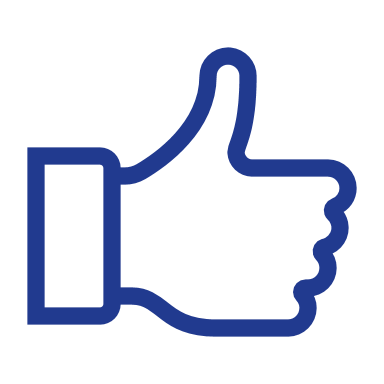 Positiivinen palauteoch Kohtaaminen




Negatiivinen palaute
Saatavuus.
Asiakaspalautteen kokonaismäärä kauden aikana : 206 (252)
4,20 (4,24)
4,23
(4,26)
Tiedän, miten hoitoni/palveluni jatkuu
Minulle jäi tunne, että minusta välitettiin kokonaisvaltaisesti
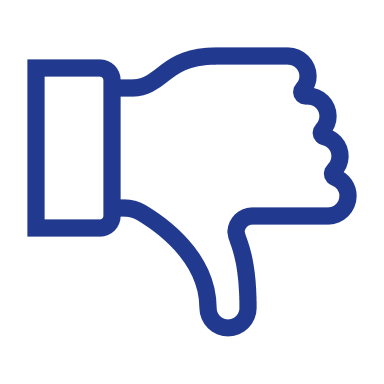 NPS
Saamani tieto hoidosta / palvelusta oli ymmärrettävää
4,17
(4,23)
4,18
(4,28)
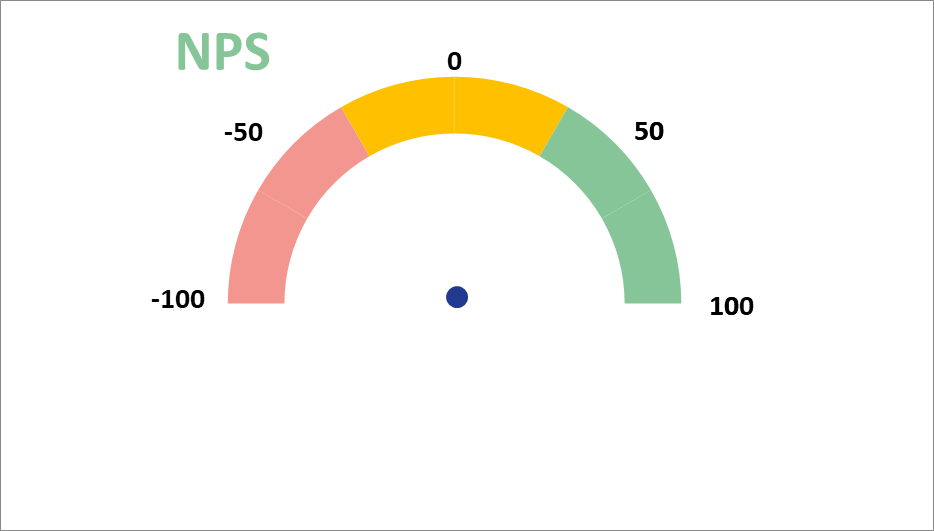 Sain apua, kun sitä tarvitsin
Koin oloni turvalliseksi hoidon / palvelun aikana
4,35
(4,47)
4,24
(4,24)
Koin saamani hoidon / palvelun hyödylliseksi
74(75)
Muistutukset ja kantelut (lkm)
4,77
(4,73)
4,18
(4,30)
6 (6)
Hoitoani / Asiaani koskevat päätökset tehtiin yhteistyössä kanssani
Sain hoitoa ja palvelua äidinkielelläni
Osallisuus
Miten tuetaan asiakkaiden ja läheisten osallisuutta palveluiden suunnittelussa, toteutuksessa ja arvioinnissa:
Mahdollisuus palveluiden arvioon Roidun ja HaiPron kautta.​

THL asiakastyytyväisyyskysely toteutetaan säännöllisesti. Vastaukset tulleet 4/25 Hoitoon ollaan tyytyväisiä mutta hoidon saatavuudessa kehtitettävää.
Linkki vastauksiin Hammashoitoloiden asiakaspalautekyselyt - THL

Pohjanmaan hyvinvointialueen asiakasraadit.
Yhdessä sovitut teemat järjestöjen kanssa palveluiden kehittämiseen:
Alueellinen elintapaohjaus projekti jatkuu kuntien ja järjestöjen kanssa.
Tehdyt toimenpiteet palvelujen käyttäjien tekemien haitta- ja vaaratapahtumailmoitusten,
muistutusten ja kanteluiden perusteella: 
Kotisivujen päivittäminen säännöllisesti.​

Ohjeistusten ja toimintamallien selkeyttäminen niin, että ne asiakkaan näkökulmasta olisivat selkeitä.
Asiakasosallistujia, kokemusosaajia tai asiakasraati on mukana palvelujen kehittämisessä ja arvioinnissa:
Osittain. 
​
Henkilöstö
Henkilöstömäärä
Henkilöstö: ​
Hoitohenkilöstö 167​
Hammaslääkärit 96​
Vakinaiset:  ​
Hoitohenkilöstö 141​
Hammaslääkärit 66,5​
Tilapäiset:   ​
Hoitohenkilöstö 26​
Hammaslääkärit 13,5​
Avoimet vakanssit:  ​
Hammashoitajat 4,38 Suuhyg 1,78
Hammaslääkärit 16
Työturvallisuusilmoituksia HaiPro-järjestelmän kautta: Ilmoitusten määrä: 24 (16) kpl

Tavallisimmat tapahtumatyypit: 
1. Sisäilma 
2. Tapaturma(pistos)
3. Muu
Työhyvinvointia edistävät toimenpiteet: 
Säännölliset kokouskäytännöt​
Työpaikan selkeät ohjeet ja ohjeistukset, sovitut käytännöt.​
Henkilökunnan osallisuus​.
Kehityskeskustelut ,perehdytys.​
Varhainen tuki ja työnohjaus​.
Koulutusmahdollisuudet, urapolku​.
Tyky, e-passi, työsuhdepyöräetu.
NPS
Hoitohenkilöstö sairauspoissaolopäivää/työssäolo-päivät %

Hammaslääkärit 2,7 (3)
Hoitohenkilöstö 5 (6)
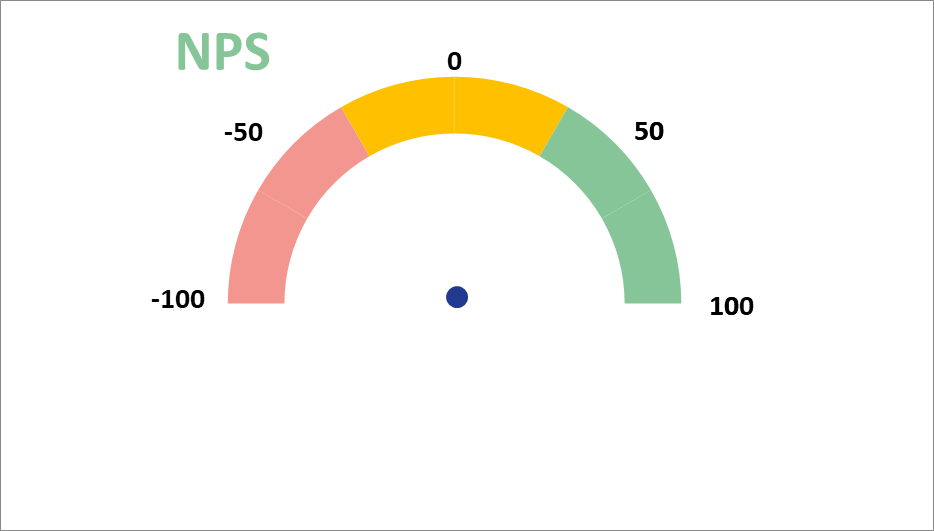 (-14)